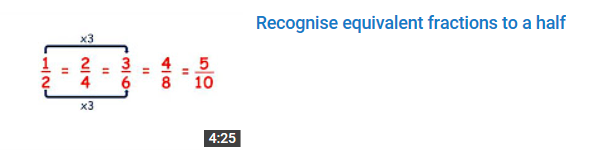 1
4
2
4
two quarters
one quarter
1
2
one half
1
2
2
4
=
1
6
2
6
3
6
one sixth
two sixths
three sixths
1
2
one half
1
2
3
6
=
1
2
2
4
3
6
=
=
1
8
2
8
3
8
4
8
one eighth
two eighths
three eighths
four eighths
1
2
one half
1
2
4
8
=
1
2
2
4
3
6
4
8
=
=
=
3
5
1
2
4
one tenth
two tenths
three tenths
four tenths
five tenths
10
1
2
one half
1
2
5
=
10
1
2
2
4
3
6
4
8
5
=
=
=
=
10
x3
x4
x5
x2
1
2
2
4
3
6
4
8
5
=
=
=
=
10
x3
x4
x5
x2
÷2
÷3
÷4
÷5
1
2
2
4
3
6
4
8
5
=
=
=
=
10
÷2
÷3
÷4
÷5
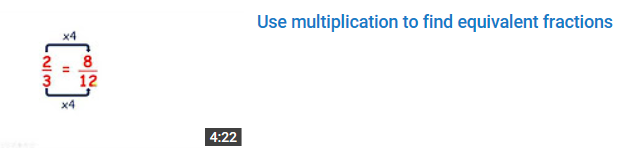 x2
2
?
1
3
=
6
x2
1
6
2
6
one sixth
two sixths
1
3
one third
x4
8
2
3
=
12
?
x4
4
7
2
3
5
6
8
1
one twelfth
two twelfths
three twelfths
four twelfths
five twelfths
six twelfths
seven twelfths
eight twelfths
12
2
3
two thirds
x2
3
6
=
?
10
5
x2
3
5
1
2
6
4
six tenths
one tenth
two tenths
three tenths
four tenths
five tenths
10
3
5
three fifths
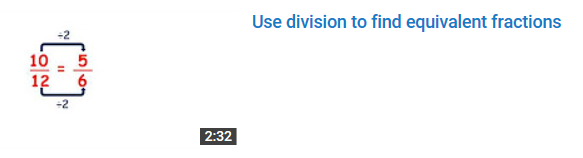 ÷2
?
3
6
8
=
4
÷2
6
8
six eighths
3
4
three quarters
÷2
10
5
?
=
6
12
÷2
10
ten twelfths
12
5
6
five sixths
÷2
12
6
=
10
?
20
÷2
12
twelve twentieths
20
6
six tenths
10